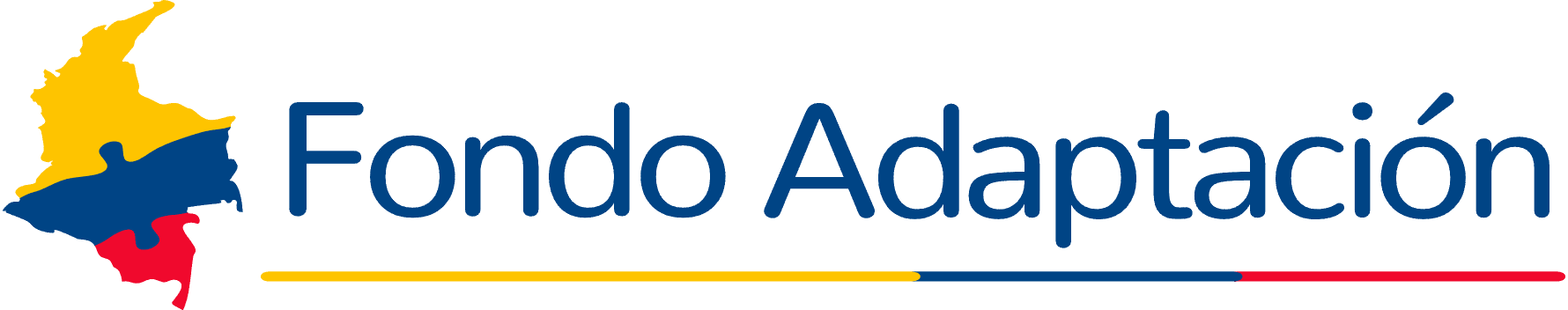 INVITACIÓN
FORO 
INICIAL
El Fondo Adaptación, su(s) contratista(s) XXXX  e interventoría XXXX, invitan a la comunidad interesada al primer Foro de Auditoría Visible, del proyecto XXXXXXXXXXXXXX, que se realizará en XXXX (nombre del lugar, dirección, municipio, corregimiento, departamento) el día XXX de XXX de XXXX, a las XX a.m. /p.m.
Este Foro tiene como objetivo dar inicio al proyecto, socializar el alcance, presentar el contratista de obra e interventoría y conformar el Equipo Local de Seguimiento con integrantes de la comunidad que realizarán seguimiento a la ejecución del proyecto.
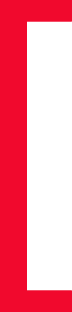 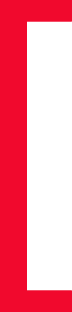 Auditorías Visibles es la Estrategia de participación ciudadana a través de la cual los ciudadanos realizan seguimiento, control y vigilancia a los proyectos del Fondo Adaptación.
Logo
Contratista
Logo
Interventoría
[Speaker Notes: FOTO DEL PROYECTO – O DE LA COMUNIDAD]
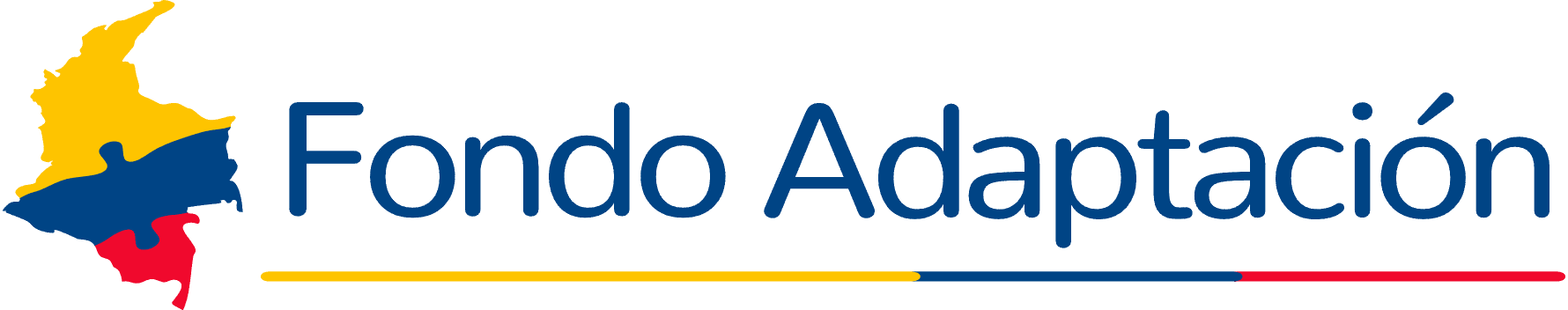 INVITACIÓN
FORO 
50%
El Fondo Adaptación, su(s) contratista(s) XXXX  e interventoría XXXX, invitan a la comunidad interesada al  Foro de Auditoría Visible, del proyecto XXXXXXXXXXXXXX, que se realizará en XXXX (nombre del lugar, dirección, municipio, corregimiento, departamento) el día XXX de XXX de XXXX, a las XX a.m/p.m.
Este Foro tiene como objetivo informar a la comunidad que el proyecto ha llegado a su avance de ejecución del 50%
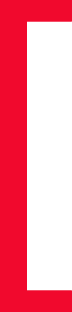 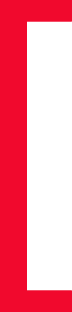 Auditorías Visibles es la Estrategia de participación ciudadana a través de la cual los ciudadanos realizan seguimiento, control y vigilancia a los proyectos del Fondo Adaptación.
Logo
Contratista
Logo
Interventoría
[Speaker Notes: FOTO DEL PROYECTO – O DE LA COMUNIDAD]
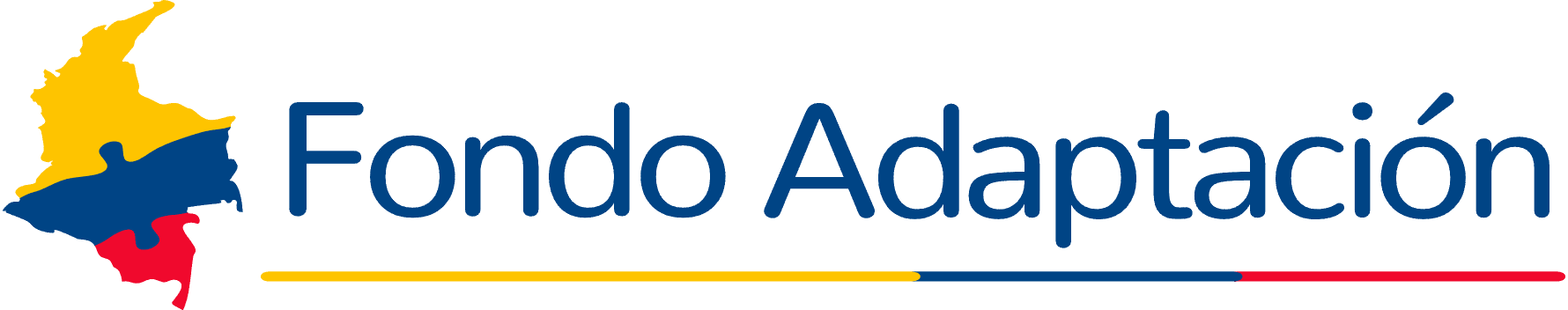 FORO 
SEGUIMIENTO
INVITACIÓN
El Fondo Adaptación, su(s) contratista(s) XXXX  e interventoría XXXX, invitan a la comunidad interesada al  Foro de Auditoría Visible, del proyecto XXXXXXXXXXXXXX, que se realizará en XXXX (nombre del lugar, dirección, municipio, corregimiento, departamento) el día XXX de XXX de XXXX, a las XX a.m/p.m.
Este Foro tiene como objetivo informar a la comunidad acerca del estado y avance actual del proyecto.
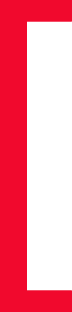 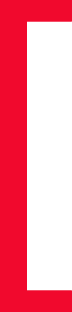 Auditorías Visibles es la Estrategia de participación ciudadana a través de la cual los ciudadanos realizan seguimiento, control y vigilancia a los proyectos del Fondo Adaptación.
Logo
Contratista
Logo
Interventoría
[Speaker Notes: FOTO DEL PROYECTO – O DE LA COMUNIDAD]
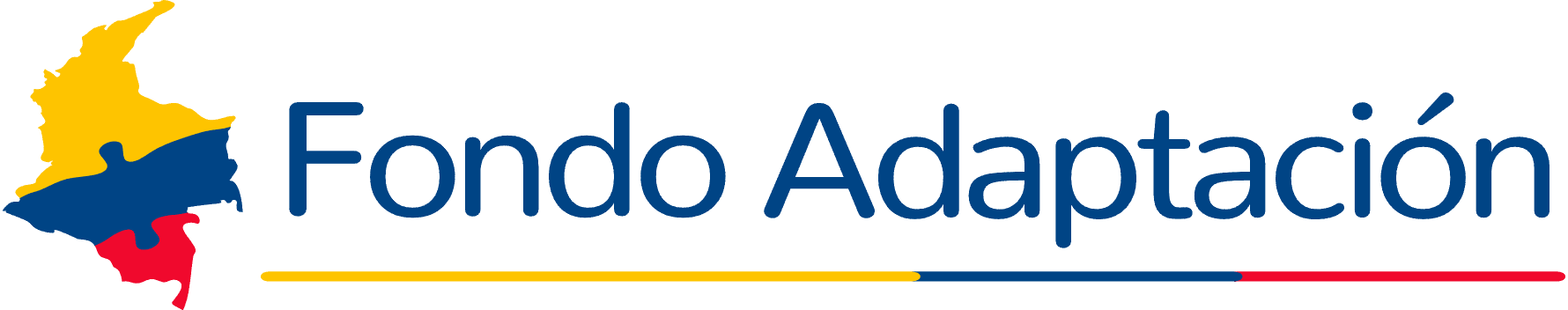 INVITACIÓN
FORO 
FINAL
El Fondo Adaptación, su(s) contratista(s) XXXX  e interventoría XXXX, invitan a la comunidad interesada al  Foro de Auditoría Visible, del proyecto XXXXXXXXXXXXXX, que se realizará en XXXX (nombre del lugar, dirección, municipio, corregimiento, departamento) el día XXX de XXX de XXXX, a las XX a.m/p.m.
Este Foro tiene como objetivo realizar la rendición de cuentas final del proyecto.
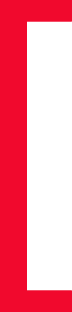 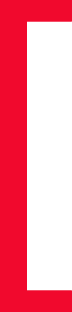 Auditorías Visibles es la Estrategia de participación ciudadana a través de la cual los ciudadanos realizan seguimiento, control y vigilancia a los proyectos del Fondo Adaptación.
Logo
Contratista
Logo
Interventoría
[Speaker Notes: FOTO DEL PROYECTO – O DE LA COMUNIDAD]